Безперервне розливання сталі методом швидкого затвердіння
Розвиток світового ринку сталі
Необхідність розробки нових технологічних процесів
Виробництво високоякісної продукції з доданою вартістю
Менші капітальні інвестиції, енергозбереження та менші викиди
Технологія безперервного розливання сталі
Метод швидкого затвердіння за допомогою двох циліндрів
Цікава для дослідження
Розвиток світового ринку
[Speaker Notes: У зв'язку з розвитком світового ринку сталі, металургійним підприємствам необхідно розробляти нові технології для виробництва високоякісної продукції з меншими витратами. Однією з таких технологій є безперервне розливання сталі методом швидкого затвердіння за допомогою двох циліндрів.


Original Content:
{"InputLanguage":"uk", "partialOverwrite": true, "Title":"Вступ" }
ВСТУП
Зважаючи на розвиток світового ринку сталі, стає очевидним, що металургійним підприємствам доведеться розробляти нові технологічні процеси виробництва сталі, здатні виробляти високоякісну продукцію з доданою вартістю з меншими капітальними інвестиціями, енергозбереженням і меншими викидами в атмосферу.
У цьому контексті технологія безперервного розливання сталі методом швидкого затвердіння за допомогою двох циліндрів є однією з найцікавіших для дослідження.]
Традиційні процеси безперервного розливання
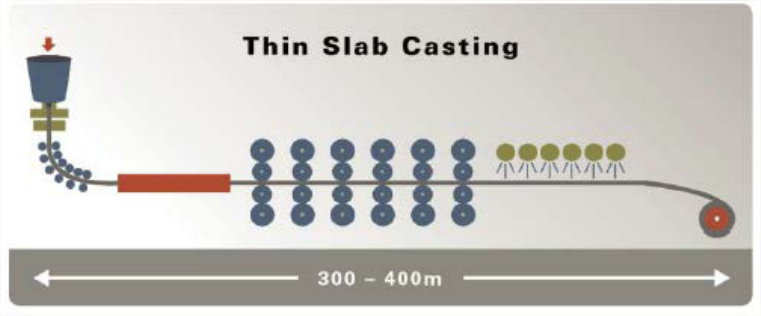 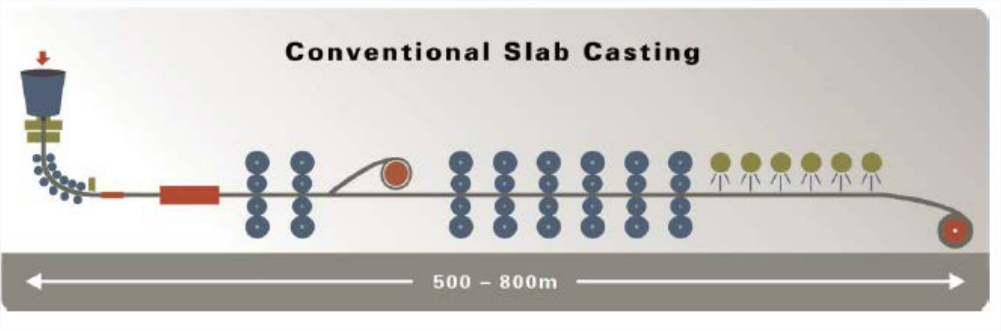 Розвиток світового ринку сталі
Глобалізація зміщує центр ваги виробництва і споживання сталі
З Європи і США до Азії
Розвинена металургійна промисловість змінює свою структуру
Частково і поступово модифікує свої виробничі системи
[Speaker Notes: Глобалізація зміщує центр ваги виробництва і споживання сталі з Європи і США до Азії. Розвинена металургійна промисловість змінює свою структуру і модифікує свої виробничі системи.


Original Content:
Процес глобалізації зміщує центр ваги виробництва і споживання сталі з Європи і США до Азії з усіма наслідками, що з цього випливають. Як наслідок, останнім часом більш розвинена металургійна промисловість частково і поступово змінює свою структуру виробництва і споживання, частково і поступово модифікує свої виробничі системи.]
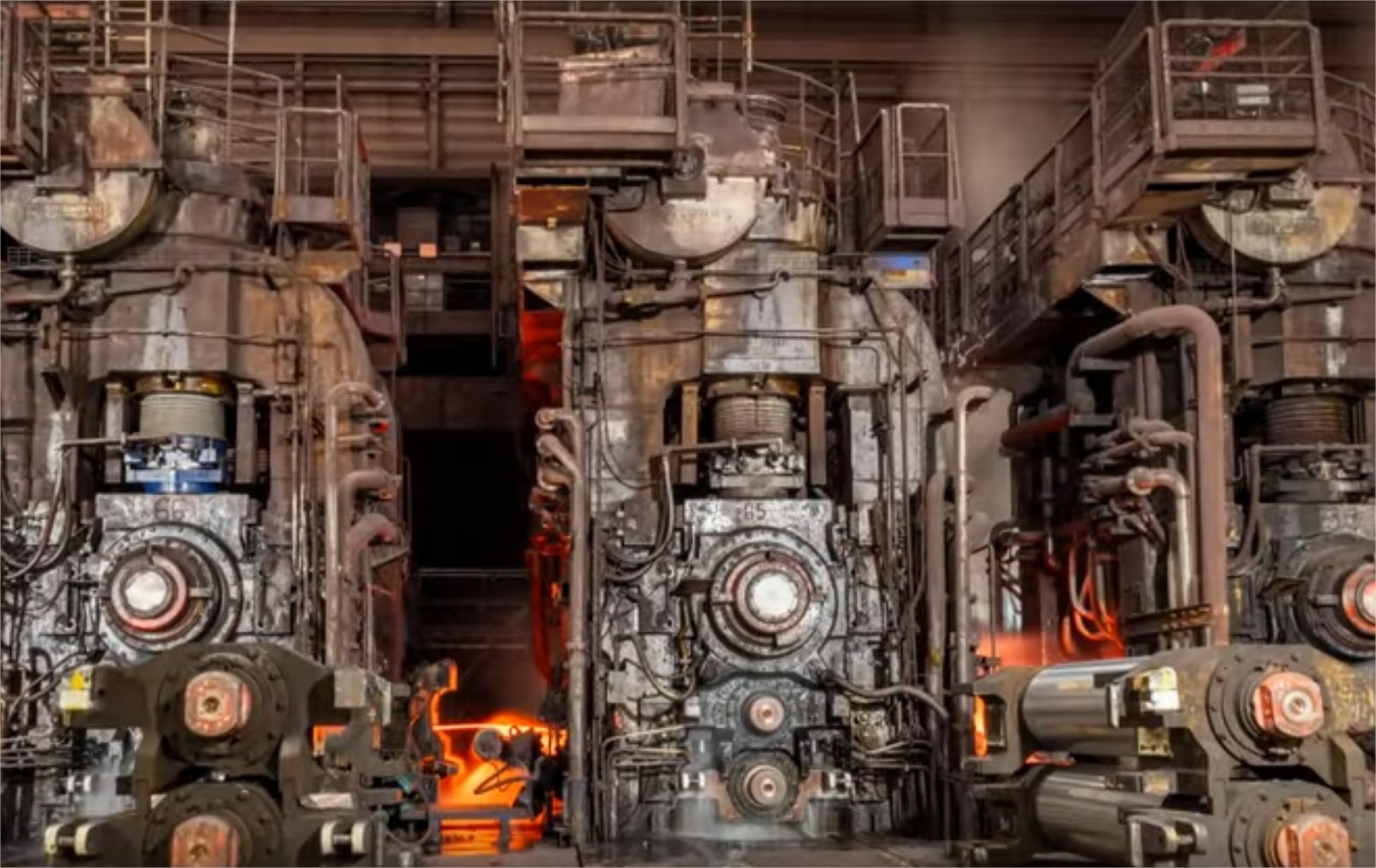 Розвиток світового ринку сталі
Поступова трансформація виробничих систем
Нові об'єкти з вищою продуктивністю
Нижчі інвестиційні, операційні та експлуатаційні витрати
Нижче енергоспоживання
Скорочення викидів забруднюючих речовин
Застосування нових технологій
[Speaker Notes: трансформацію виробничих систем у сталеливарній промисловості досягається за допомогою нових технологій, що призводять до збільшення продуктивності, зниження витрат та зменшення забруднення.


Original Content:
Це відбувається шляхом поступової трансформації виробничих систем, типових для сталеливарної промисловості на нові об'єкти з вищою продуктивністю і нижчими інвестиційними, операційними та експлуатаційними витратами, нижчим енергоспоживанням і скороченням викидів забруднюючих речовин, і все це завдяки застосуванню нових технологій у сталеливарній промисловості.]
Розвиток світового ринку сталі
Глобалізація та ринкова трансформація
Високі вимоги до якості
Постійний розвиток
Нові країни-виробники
Конкуренція з іншими матеріалами
Пластмаси, кераміка, композити
Зобов'язання зменшити споживання енергії та викиди забруднюючих речовин
Кіотський протокол
Зміна традиційних правил конкурентоспроможності та ринку
Європейське виробництво - 175 мільйонів тонн
Північноамериканське виробництво - 110 мільйонів тонн
Китайське виробництво - 408 мільйонів тонн
[Speaker Notes: У світовій сталеливарній промисловості відбувається радикальна трансформація через глобалізацію, ринкову трансформацію, конкурен               цію з іншими матеріалами та зобов'язання зменшити споживання енергії. Європейське виробництво становить 175 мільйонів тонн, Північноамериканське - 110 мільйонів тонн, Китайське - 408 мільйонів тонн, Японське - 99 мільйонів тонн, Індійське - 43 мільйони тонн.


Original Content:
В останні роки світова сталеливарна промисловість зазнала радикальної трансформації, і цей процес буде посилюватися в найближчі десятиліття. Дійсно, процес глобалізації та ринкової трансформації, з більш високими вимогами до якості, набагато гнучкіший і перебуває в постійному розвитку, завдяки появі нових і важливих країн-виробників. Конкуренція з боку інших матеріалів, таких як пластмаси, кераміка та композити, а також зобов'язання зменшити споживання енергії та викиди забруднюючих речовин, що випливають з Кіотського протоколу, призводять до того, що традиційні або класичні правила конкурентоспроможності та ринку, до яких ми звикли, зникають. Наприклад, якщо взяти до уваги обсяги виробництва, то в 2007 році і до жовтня ми знайдемо європейські показники виробництва понад 175 мільйонів тонн, в той час як загальне виробництво всієї Північної Америки досягає 110 мільйонів тонн. У той же час, виробництво в Китаї, Японії та Індії перевищило 408, 99 і 43 мільйони тонн відповідно в цей період.]
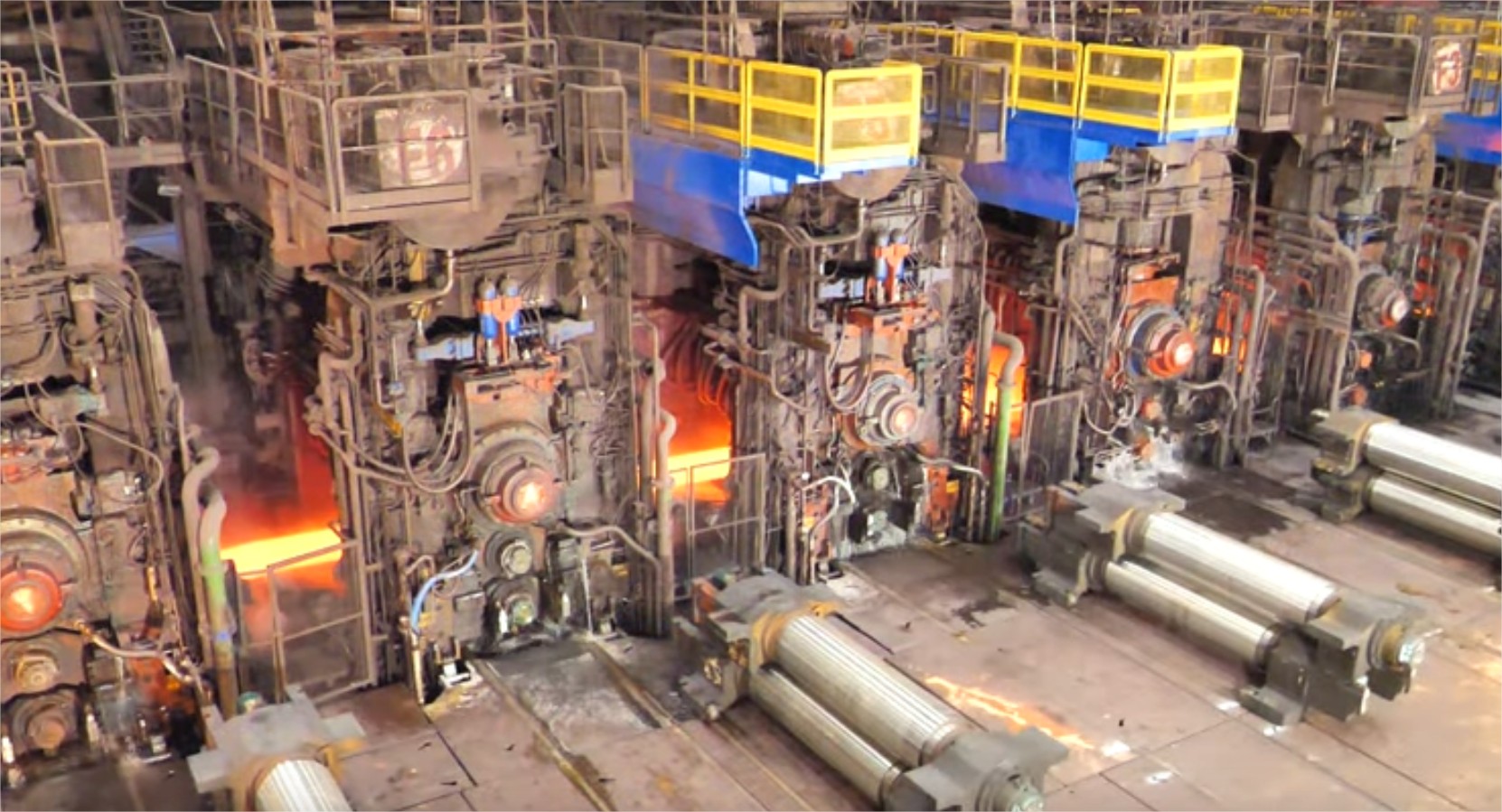 Процес безперервного лиття
Опис процесу безперервного лиття за допомогою швидкого затвердіння
Системи подачі та розливання
Процес затвердіння
Стадії гарячої прокатки
Вплив параметрів виробничого процесу на матеріали
Мікроструктура
Текстура
Якість поверхні
Механічні властивості
Шорсткість формувальних циліндрів виливниць
Виробництво вуглецевих, нержавіючих сталей і магнітного листа
Новий процес виробництва сталі має важливу роль у 21-му столітті
[Speaker Notes: Цей слайд вступу описує процес безперервного лиття за допомогою швидкого затвердіння та його різні стадії. Ми також розглядаємо вплив параметрів виробничого процесу на матеріали та переваги нового процесу виробництва сталі.


Original Content:
{"InputLanguage":"uk", "partialOverwrite": true, "Title":"Вступ" }
Нижче наведено загальний опис процесу безперервного лиття за допомогою швидкого затвердіння та його різних стадій: системи подачі та розливання, процесу затвердіння, стадії гарячої прокатки тощо. Також за допомогою математичних і фізичних моделей описано вплив параметрів виробничого процесу на мікроструктуру, текстуру, якість поверхні та механічні властивості матеріалів, з особливою увагою до впливу шорсткості формувальних циліндрів виливниць в процесі затвердіння.
Виробництво вуглецевих сталей, нержавіючих сталей і магнітного листа може бути досягнуто з питомими капітальними інвестиціями, енергоспоживанням і викидами забруднюючих речовин набагато нижчими, ніж у традиційних процесах.
Беручи все це до уваги, можна стверджувати, що цьому новому процесу виробництва сталі судилося відіграти важливу роль у процесах виробництва сталі 21-го століття.]
Переваги нового процесу виробництва сталі
Виробництво вуглецевих, нержавіючих сталей та магнітного листа
Нижчі питомі капітальні інвестиції
Нижче енергоспоживання
Нижчі викиди забруднюючих речовин
Важлива роль у виробництві сталі 21-го століття
[Speaker Notes: Новий процес виробництва сталі дозволяє виробляти вуглецеві, нержавіючі сталі та магнітний лист з нижчими питомими капітальними інвестиціями, енергоспоживанням та викидами забруднюючих речовин. Цей процес має важливу роль у виробництві сталі 21-го століття.


Original Content:
Виробництво вуглецевих сталей, нержавіючих сталей і магнітного листа може бути досягнуто з питомими капітальними інвестиціями, енергоспоживанням і викидами забруднюючих речовин набагато нижчими, ніж у традиційних процесах.
Беручи все це до уваги, можна стверджувати, що цьому новому процесу виробництва сталі судилося відіграти важливу роль у процесах виробництва сталі 21-го століття.]
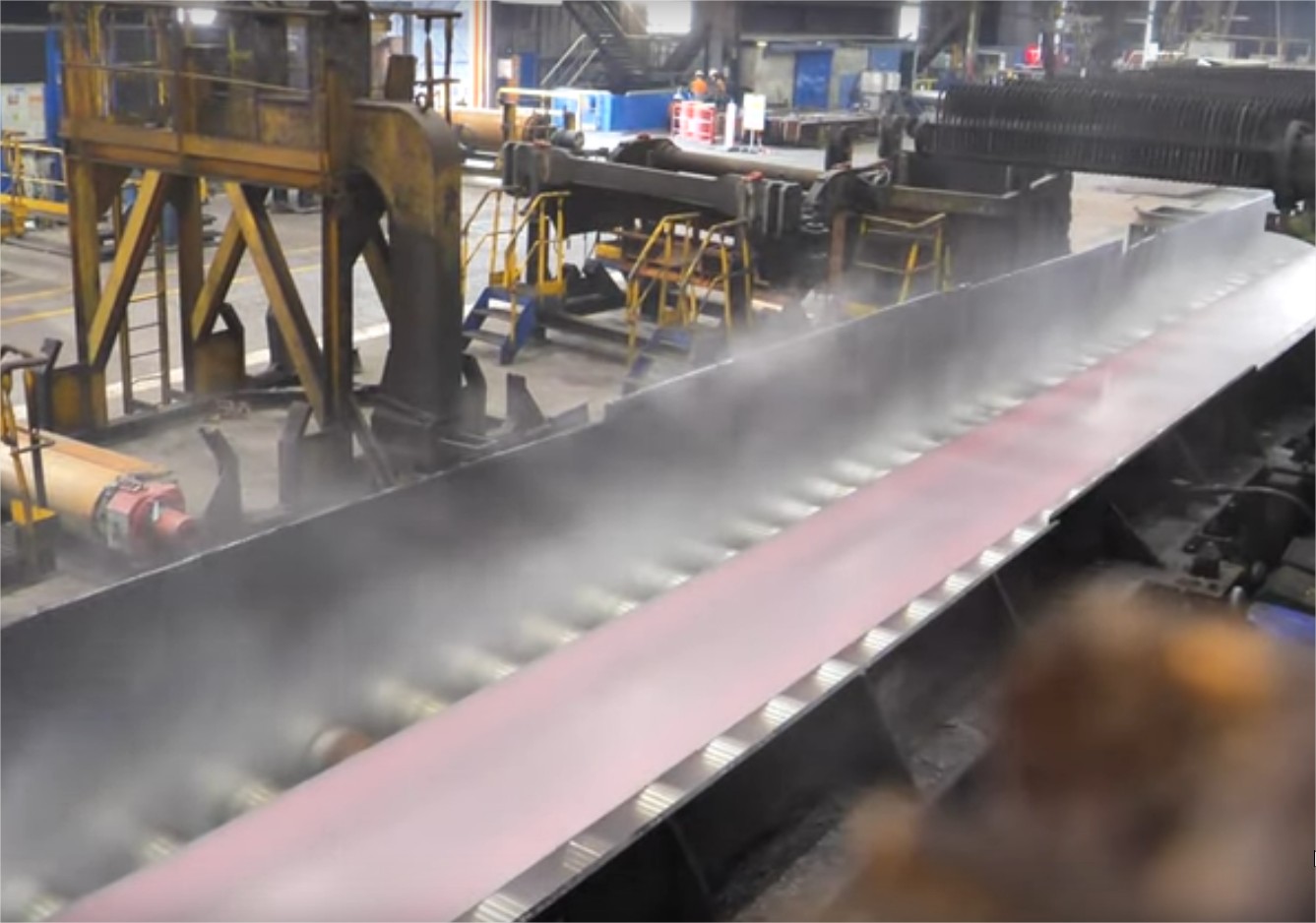 Опис процесу безперервного лиття
Системи подачі та розливання
Використання швидкого затвердіння
Стадії гарячої прокатки
Вплив параметрів виробничого процесу
Математичні та фізичні моделі
Опис впливу на мікроструктуру, текстуру, якість поверхні та механічні властивості матеріалів
Вплив шорсткості формувальних циліндрів виливниць
Особлива увага до впливу на процес затвердіння
Виробництво вуглецевих сталей, нержавіючих сталей і магнітного листа
Нижчі питомі капітальні інвестиції, енергоспоживання та викиди забруднюючих речовин
[Speaker Notes: У цьому слайді ми розглянемо процес безперервного лиття за допомогою швидкого затвердіння та його різні стадії. Ми також розглянемо вплив параметрів виробничого процесу на мікроструктуру, текстуру, якість поверхні та механічні властивості матеріалів. Зокрема, м                ми звернемо увагу на вплив шорсткості формувальних циліндрів виливниць в процесі затвердіння. Також ми розглянемо переваги виробництва вуглецевих сталей, нержавіючих сталей і магнітного листа за допомогою цього процесу.


Original Content:
Нижче наведено загальний опис процесу безперервного лиття за допомогою швидкого затвердіння та його різних стадій: системи подачі та розливання, процесу затвердіння, стадії гарячої прокатки тощо. Також за допомогою математичних і фізичних моделей описано вплив параметрів виробничого процесу на мікроструктуру, текстуру, якість поверхні та механічні властивості матеріалів, з особливою увагою до впливу шорсткості формувальних циліндрів виливниць в процесі затвердіння.
Виробництво вуглецевих сталей, нержавіючих сталей і магнітного листа може бути досягнуто з питомими капітальними інвестиціями, енергоспоживанням і викидами забруднюючих речовин набагато нижчими, ніж у традиційних процесах.]
Схема процесу безперервного лиття
Рідкий метал вводиться у форму або виливницю
Складається з бічних ущільнень і пари охолоджених циліндрів
Циліндри обертаються на високих обертах
Матеріал застигає швидко і з невеликою товщиною (1-5 мм)
Для перетворення рідкої сталі в смугу потрібно лише кілька секунд
Зберігаються всі проміжні процеси термообробки і повторного нагріву сталі
[Speaker Notes: Процес безперервного лиття за допомогою швидкого затвердіння з двома формувальними валками. Рідкий метал вводиться у форму, що складається з бічних ущільнень і пари охолоджених циліндрів. Матеріал застигає швидко і з невеликою товщиною. Зберігаються всі проміжні процеси термообробки і повторного нагріву сталі.


Original Content:
Процес, схему якого можна побачити на наступному рисунку, базується на процесі безперервного лиття за допомогою швидкого затвердіння з двома формувальними валками.
Як показано на рисунку 1, і який ми детально розглянемо, рідкий метал вводиться у форму або виливницю, що складається з бічних ущільнень і пари охолоджених циліндрів, що обертаються на високих обертах. Таким чином, матеріал застигає швидко і з невеликою товщиною (1-5 мм), тому для перетворення рідкої сталі в смугу, розміри якої подібні до розмірів гарячекатаної смуги, потрібно лише кілька секунд. При цьому зберігаються всі проміжні процеси термообробки і повторного нагріву сталі.
Рисунок № 1. Повна схема установки безперервного розливання сталі методом швидкого затвердіння (Castrip© Process).]
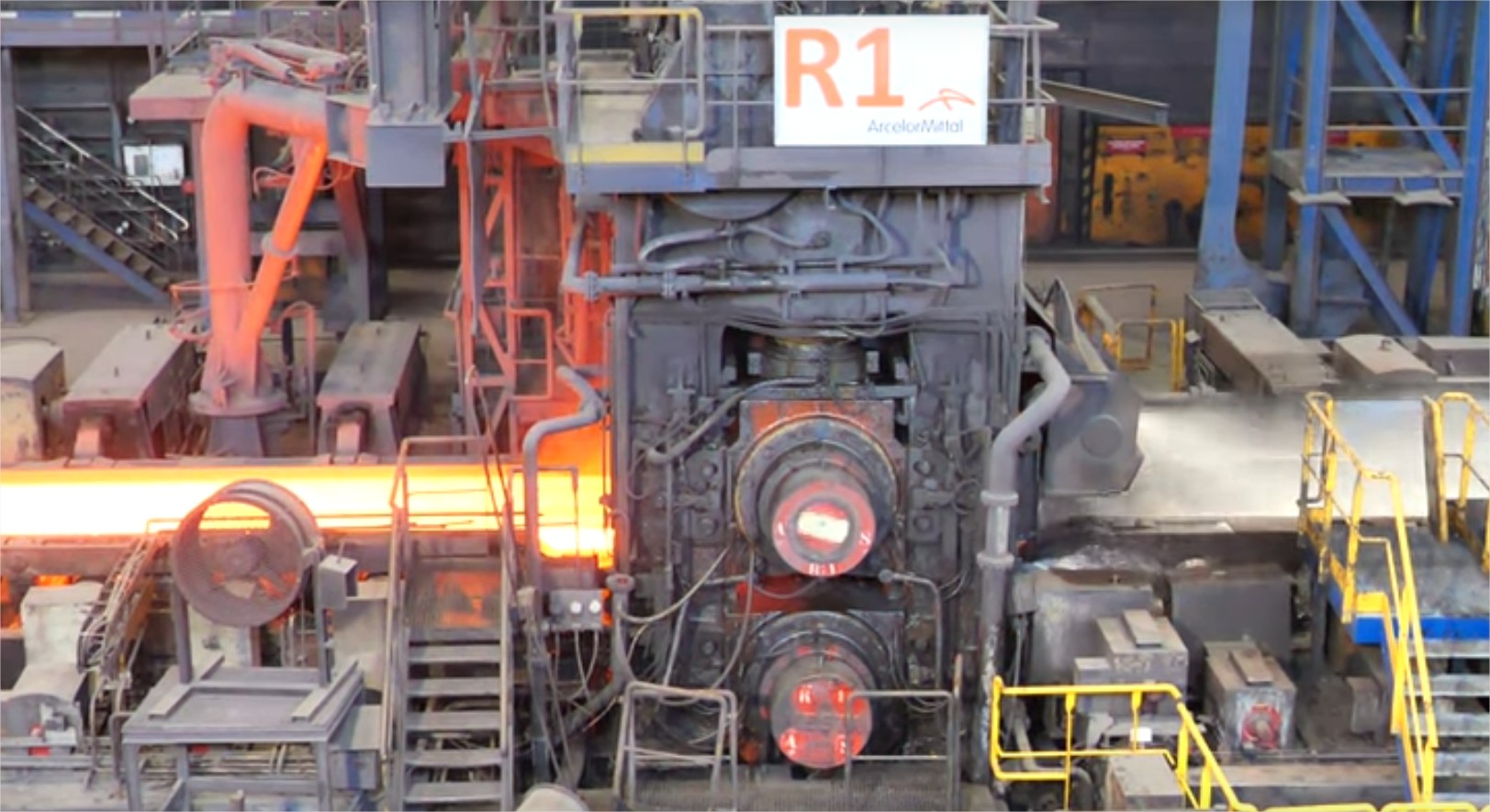 Опис процесу гарячої прокатки
Один безперервний прохід на одній виробничій лінії
Колосальне спрощення виробничого процесу
Еквівалентний процесам лиття і гарячої прокатки
Інтегрує в собі все, що пов'язано з литтям і процесом гарячої прокатки на звичайному сталеливарному заводі
[Speaker Notes: Процес гарячої прокатки полягає в одному безперервному проході на одній виробничій лінії, що призводить до значного спрощення виробництва. Цей процес еквівалентний процесам лиття і гарячої прокатки та інтегрує в собі все, що пов'язано з цими процесами на звичайному сталеливарному заводі.


Original Content:
Процес гарячої прокатки зводиться до одного безперервного проходу на одній виробничій лінії, що призводить до колосального спрощення виробничого процесу. Як бачимо, цей процес безперервного лиття шляхом затвердінням еквівалентний процесам лиття і гарячої прокатки, тому цей процес інтегрує в собі все, що пов'язано з литтям на звичайному сталеливарному заводі і з процесом гарячої прокатки на звичайному сталеливарному заводі.]
1940 рік: початок науково-дослідних та дослідно-конструкторських робіт з розробки безперервного лиття
Використання стаціонарної ливарної форми або ливарної машини
Перше застосування для бронзових сплавів у 1937 році
1952 рік: компанія Manessman встановлює першу традиційну машину безперервного лиття заготовок для сталі
1970 рік: безперервне розливання починає поширюватися і використовуватися в масовому масштабі на інтегрованих сталеливарних заводах
Історія безперервного лиття
[Speaker Notes: У 1940 році розпочалися роботи з розробки безперервного лиття. У 1952 році компанія Manessman встановила першу традиційну машину безперервного лиття заготовок для сталі. З 1970 року безперервне розливання почало поширюватися на інтегрованих сталеливарних заводах.


Original Content:
Ще в 1940 році розпочалися науково-дослідні та дослідно-конструкторські роботи з розробки Науково-дослідні та дослідно-конструкторські роботи з розробки того, що зараз називають традиційним безперервним литтям, розпочалися ще в 1940 році з використанням стаціонарної ливарної форми або ливарної машини для безперервного лиття. Ця технологія була вперше застосована для бронзових сплавів у 1937 році.
У 1952 році компанія Manessman встановила першу традиційну машину безперервного лиття заготовок для сталі.
Традиційна машина безперервного лиття заготовок для сталі. Протягом багатьох років безперервне розливання було зосереджене або обмежене переважно невеликими заводами або установками через свої технічні обмеження. Лише з 1970 року безперервне розливання почало поширюватися і використовуватися в масовому масштабі на інтегрованих сталеливарних заводах.]
Міні-заводи, засновані на принципі інтегрованої технології
Безперервне розливання сталі разом з гарячою прокаткою
Значне зменшення товщини слябів
Більш раціональне використання сировини
Значна економія енергії та скорочення витрат
Швидка комерціалізація нового процесу виробництва
Можливість впровадження як нової установки або розширення існуючих
Історичний розвиток процесу безперервного лиття
[Speaker Notes: Міні-заводи, засновані на принципі інтегрованої технології безперервного розливання сталі, дозволили значно зменшити товщину слябів, економити енергію та скоротити витрати. Цей новий процес виробництва був швидко комерціалізований та може бути впроваджений як нова установка або розширення існуючих.


Original Content:
В результаті, міні-заводи, засновані на принципі інтегрованої технології безперервного розливання сталі разом з гарячою прокаткою в компактній установці безперервного виробництва сталі (Continuous Steel Production CSP і Integrated Strip Production ISP), дозволили виробляти безперервний сталевий продукт у вигляді безперервної смуги, що призвело до значного зменшення товщини слябів (розливання тонких слябів), більш раціонального використання сировини, а також значної економії енергії та скорочення інвестиційних та експлуатаційних витрат, при одночасному задоволенні вимог замовника в найкоротші терміни.
Отримані хороші результати дозволили швидко комерціалізувати цей новий процес виробництва чавуну і сталі, що дає змогу з великим успіхом впроваджувати його як нову установку або як розширення існуючих установок.]
Переваги технології затвердіння за допомогою безперервного розливання
Значне скорочення капітальних інвестицій
Економія на експлуатаційних витратах та технічному обслуговуванні
Зменшення необхідної виробничої площі
Економія енергії та зменшення викидів забруднюючих речовин
Скорочення часу реагування на запити клієнтів
Зменшення проміжних запасів
[Speaker Notes: Скорочення капітальних інвестицій призводить до зниження експлуатаційних витрат, економії енергії, зменшення викидів забруднюючих речовин та збільшення швидкості реагування на запити клієнтів.


Original Content:
Таким чином, можна досягти значного скорочення капітальних інвестицій, експлуатаційних витрат і витрат на технічне обслуговування, необхідної виробничої площі, економії енергії та викидів забруднюючих речовин, а також скорочення часу реагування на запити клієнтів і, як наслідок, скорочення проміжних запасів.]
Технологія затвердіння за допомогою безперервного розливання зі швидким охолодженням - нова концепція
Остання інновація в галузі безперервного розливання
Відрізняється від звичайного безперервного розливання
Інтегроване з процесом гарячої прокатки через стадію підігріву слябів
Змінює сам процес розливання
Процес трансформується в швидке затвердіння
Використовуються валки, що обертаються на високих оборотах
Опис процесу гарячої прокатки
[Speaker Notes: Це нова технологія безперервного розливання зі швидким охолодженням. Вона відрізняється від звичайного безперервного розливання та змінює сам процес розливання. Процес трансформується в швидке затвердіння завдяки використанню валків, що обертаються на високих оборотах.


Original Content:
Таким чином, технологія затвердіння за допомогою безперервного розливання зі швидким охолодженням в даний час є абсолютно новою концепцією і останньою інновацією в галузі безперервного розливання, оскільки це не звичайне безперервне розливання, безпосередньо інтегроване з процесом гарячої прокатки через стадію підігріву слябів, як у випадку з міні-заводами, а істотно змінює сам процес розливання, який трансформується в процес швидкого затвердіння завдяки використанню валків, що обертаються на високих оборотах.]
Історія використання пари валків
Ідея безперервного розливання була запропонована Генрі Бессемером
Використання пари валків для отримання тонких листів жерсті
Запатентовано в 1857 році
Бессемер зазначив труднощі в подачі пристрою та підтримці розмірів відлитого листа
[Speaker Notes: Генрі Бессемер запропонував ідею безперервного розливання, використовуючи пару валків для отримання тонких листів жерсті. Ця ідея була запатентована в 1857 році. Однак Бессемер зазначив, що існують труднощі в подачі пристрою та підтримці розмірів відлитого листа.


Original Content:
Ідея використання пари валків як прокатних циліндрів для здійснення безперервного розливання безпосередньо з рідкого стану, без будь-якого проміжного нагрівання, була запропонована ще сером Генрі Бессемером. У зв'язку з технологією безперервного лиття він описав обладнання, що складається з пари валків для отримання тонких листів жерсті. Після цих експериментів і під враженням від важливості цієї системи він запатентував її в 1857 році. Бессемер зазначив, що існують серйозні труднощі в подачі пристрою і щодо підтримки розмірів і властивостей відлитого листа ...". Схема процесу, розробленого Бессемером, показана на рисунку 4.]
Історія використання пари валків
Едвін Нортон проводив випробування у 1890 році
Мета - виробництво сталевого листа товщиною від 3 до 5 мм
Основа - запатентований Бессемером процес
Нортон відмовився від ідеї через високі витрати
[Speaker Notes: Едвін Нортон проводив випробування у 1890 році з метою виробництва сталевого листа товщиною від 3 до 5 мм на основі запатентованого Бессемером процесу. Однак він відмовився від цієї ідеї через високі витрати.
Устаткування, розроблене компанією Bessemer для безперервного розливання.

Original Content:
Згодом деякі випробування проводив у 1890 році американець Едвін Нортон, який намагався виробляти сталевий лист товщиною від 3 до 5 мм на основі запатентованого Бессемером процесу, але врешті-решт відмовився від цієї ідеї, вважаючи, що подальший розвиток цього сталеплавильного процесу вимагає інвестицій, які не виправдовуються.]
Затвердіння починається в зоні меніска
Формуються дві тверді поверхні, що контактують з внутрішньо охолодженими роликами
Кінець затвердіння відбувається на висоті осі вирівнювання валків
Товщина смуги мінімальна
Рідка сталь перетворюється на смугу з бажаною товщиною
Процес займає кілька секунд
Процес подачі в форму та розливання контролюється
Отримання смуги належної якості
Загальний опис установки
[Speaker Notes: Процес затвердіння сталі починається в зоні меніска, де формуються дві тверді поверхні. Кінець затвердіння відбувається на висоті осі вирівнювання валків, де товщина смуги мінімальна. Рідка сталь перетворюється на смугу з бажаною товщиною за кілька секунд. Процес подачі в форму та розливання контролюється для отримання смуги належної якості.


Original Content:
Затвердіння починається в так званій зоні меніска, Рисунок 6b, де починають формуватися дві тверді поверхні, що контактують з внутрішньо охолодженими роликами, які діють як тепловідводи. З іншого боку, кінець затвердіння повинен відбуватися приблизно на висоті осі вирівнювання валків, де товщина смуги мінімальна. Таким чином, у цьому процесі рідка сталь перетворюється на смугу з бажаною товщиною для подальшого застосування, або безпосередньо, або для подальшої холодної обробки, причому цей процес займає лише кілька секунд.
З цієї причини процес подачі в форму або розливний пристрій, а також розливання повинні дуже ретельно контролюватися і здійснюватися при відповідних фізико-хімічних і термодинамічних умовах, щоб отримати смугу належної якості.]
Загальний опис установки
Гаряча чорнова прокатка може бути виключена
Значно скорочує стадії чистової прокатки
Зазвичай до однієї стадії
Процес є надзвичайно складним
Співіснують фізико-хімічні та термодинамічні процеси
Гідродинамічні та процеси теплопередачі-твердіння
[Speaker Notes: Цей слайд розповідає про процес безперервного лиття при швидкому затвердінні. Ми бачимо, що можна виключити гарячу чорнову прокатку і значно скоротити стадії чистової прокатки. Процес є надзвичайно складним, оскільки співіснують різні фізико-хімічні, термодинамічні, гідродинамічні та процеси теплопередачі-твердіння.


Original Content:
Таким чином, можна виключити гарячу чорнову прокатку і значно скоротити стадії чистової прокатки, зазвичай до однієї стадії, таким чином усуваючи необхідність у традиційному процесі гарячої прокатки. З вищесказаного випливає, що цей процес в цілому є надзвичайно складним, оскільки одночасно з процесом механічного формування співіснують фізико-хімічні та термодинамічні процеси, а також гідродинамічні та процеси теплопередачі-твердіння.
Рисунок № 6 (а, б). Ливарна форма або заливальний жолоб у процесі безперервного лиття при швидкому затвердінні: формування ливарних циліндрів, закриття бічної частини форми, подача форми.
Рисунок № 7. Схематичне зображення етапів подачі та розливання в процесі розливання під тиском (SCT).]
Розвиток технології використання пари валків
Нові спроби створення пристрою Бессемера були зроблені в 1920 році
Найбільш відомими з них були спроби Хазелетта
Хазелетт отримав певну кількість свинцевої, алюмінієвої та латунної стрічки
Також вдалося виробити і розлити деяку кількість сталі
[Speaker Notes: У 1920 році були зроблені нові спроби створити пристрій, заснований на процедурі, розробленій Бессемером. Найбільш відомими з них були спроби Хазелетта, який отримав певну кількість свинцевої, алюмінієвої та латунної стрічки, а також вдалося виробити і розлити деяку кількість сталі.


Original Content:
Лише в 1920 році були зроблені нові спроби створити пристрій, заснований на процедурі, розробленій Бессемером, найбільш відомими з яких були спроби Хазелетта, якому вдалося отримати за допомогою цієї процедури певну кількість свинцевої, алюмінієвої та латунної стрічки, а також вдалося виробити і розлити деяку кількість сталі.]
Безперервне розливання дозволяє розливати напівфабрикати безпосередньо
90% світового виробництва сталі обробляється безперервним розливанням
Заощадження енергії та інвестицій
Підвищення продуктивності та якості
Третій етап - логічний наслідок безперервного вдосконалення
Зростання вартості енергії з 1970-х років
Розвиток процесів розливання сталі з меншими капіталовкладеннями та більш гнучкими виробничими процесами
Історичний розвиток процесу безперервного лиття
[Speaker Notes: Безперервне розливання дозволяє розливати напівфабрикати безпосередньо, що дозволяє заощадити енергію та інвестиції, а також підвищити продуктивність та якість. Третій етап є логічним наслідком безперервного вдосконалення, зокрема з урахуванням зростання вартості енергії з 1970-х років та розвитку процесів розливання сталі з меншими капіталов                                                         кладеннями та більш гнучкими виробничими процесами.


Original Content:
Таким чином і за допомогою безперервного розливання стало можливим розливати напівфабрикати безпосередньо, і в даний час 90% світового виробництва сталі обробляється безперервним розливанням, тоді як в 1970 році воно охоплювало лише 4% такого виробництва.
Дійсно, технологія безперервного розливання зробила можливим затвердіння сталі безпосередньо до розмірів цих напівфабрикатів, так що безперервний процес замінив традиційний процес розливання зливків і подальшої обробки зливків. Це дозволило значно заощадити енергію та інвестиції, а також підвищити продуктивність і якість на цьому етапі перед гарячою прокаткою.
Третій етап є логічним наслідком безперервного вдосконалення на згаданих мною ділянках, особливо якщо взяти до уваги зростання вартості енергії, починаючи з 1970-х років, з розвитком в середині 1980-х років процесів розливання сталі, які при менших капіталовкладеннях і більш гнучких виробничих процесах намагаються досягти розмірів, максимально наближених до розмірів кінцевого продукту (розливання за моделями, близькими до сітчастої форми).]
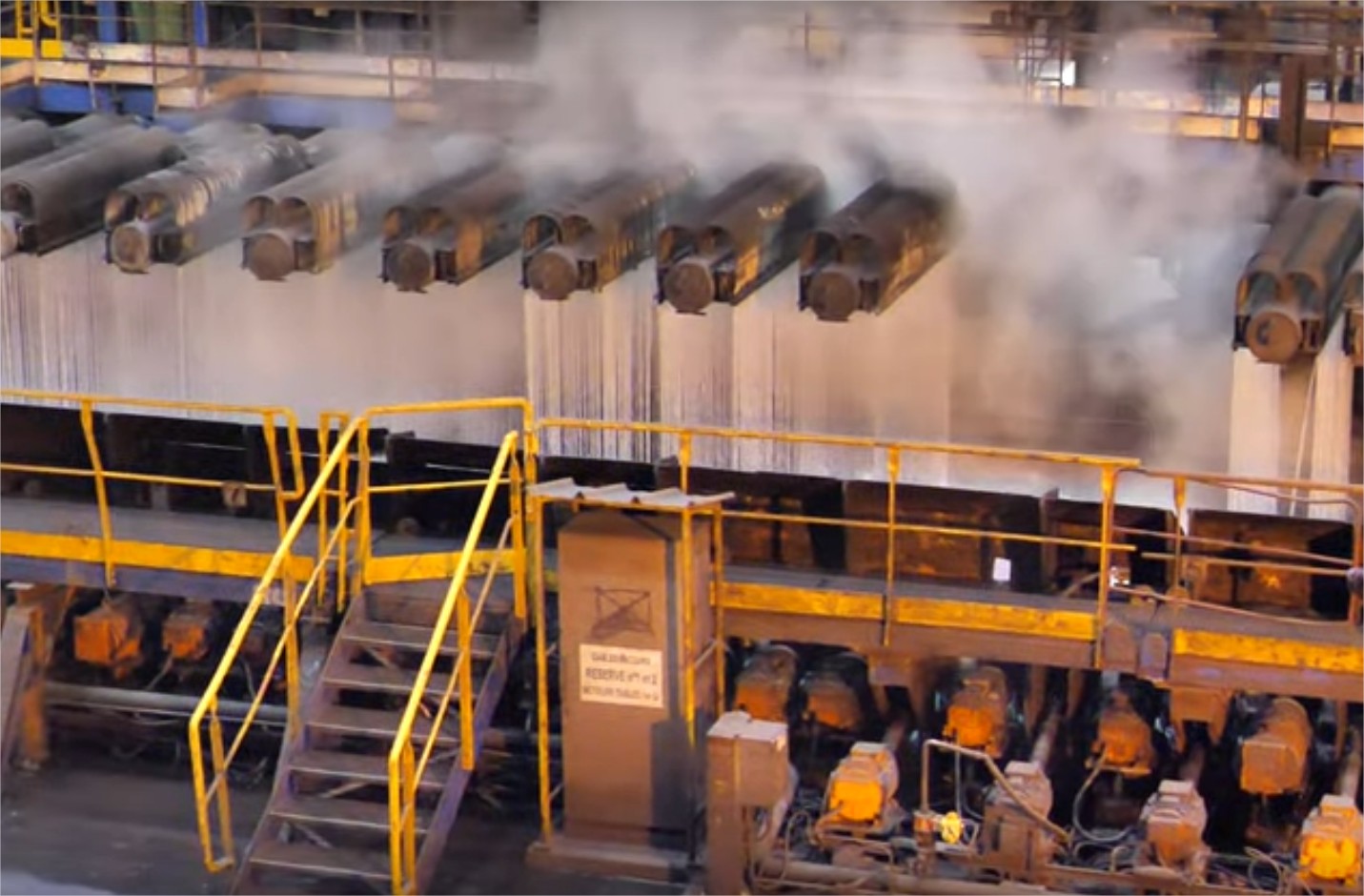 Технологія швидкого затвердіння
Технологія швидкого затвердіння (SCT) - це процес, який відрізняється від інших процесів безперервного лиття
Інші процеси включають лиття у зливки, звичайне безперервне лиття, лиття тонких слябів
Лиття тонких слябів використовується в основному на міні-заводах
[Speaker Notes: Технологія швидкого затвердіння, або SCT, - це процес, який відрізняється від інших процесів безперервного лиття, таких як лиття у зливки, звичайне безперервне лиття та лиття тонких слябів. Лиття тонких слябів використовується в основному на міні-заводах.


Original Content:
Тому ми будемо використовувати загальний термін "технологія швидкого затвердіння" (Strip Casting Technology, SCT), щоб відрізнити цей процес від інших процесів безперервного лиття, які ми будемо називати литтям у зливки, звичайним безперервним литтям, литтям тонких слябів, що використовується в основному на міні-заводах, і, нарешті, процесом лиття за допомогою швидкого затвердіння (SCT).]
Технологія швидкого затвердіння
Звичайний процес безперервного лиття виробляє сляби товщиною від 200 до 300 мм
Процес розливання тонких слябів (CSP) може виробляти сляби товщиною від 50 до 75 мм
Це зменшує навантаження на процес гарячої прокатки
Процес безперервного розливання шляхом швидкого затвердіння безпосередньо виробляє рулони товщиною від 1 до 6 мм
Цей процес відбувається шляхом прямої подачі рідкої сталі між двома формувальними валками
[Speaker Notes: Цей слайд розповідає про різні типи процесів безперервного лиття та їх особлив                                                                                                        ості. Звичайний процес виробляє сляби товщиною від 200 до 300 мм, тоді як процес розливання тонких слябів може виробляти сляби товщиною від 50 до 75 мм. Процес безперервного розливання шляхом швидкого затвердіння безпосередньо виробляє рулони товщиною від 1 до 6 мм.


Original Content:
Ця диференціація базується на товщині матеріалу в кінці процесу. Так, звичайний процес безперервного лиття виробляє сляби товщиною від 200 до 300 мм. Процес розливання тонких слябів (CSP) схожий на звичайне безперервне розливання з тією різницею, що він може виробляти сляби товщиною від 50 до 75 мм, що зменшує навантаження на процес гарячої прокатки, дозволяючи безперервно прокатувати сляби через нагрівальну піч для виробництва гарячекатаного рулону. Однак процес безперервного розливання шляхом швидкого затвердіння є абсолютно новою концепцією в порівнянні з попередніми, оскільки він не виробляє сляби, а безпосередньо виробляє рулони товщиною від 1 до 6 мм. Цей процес відбувається шляхом прямої подачі рідкої сталі між двома формувальними валками з відповідними перевагами, про які ми вже згадували вище. Графічне узагальнення вищесказаного можна побачити на рисунках 2 і 3.]
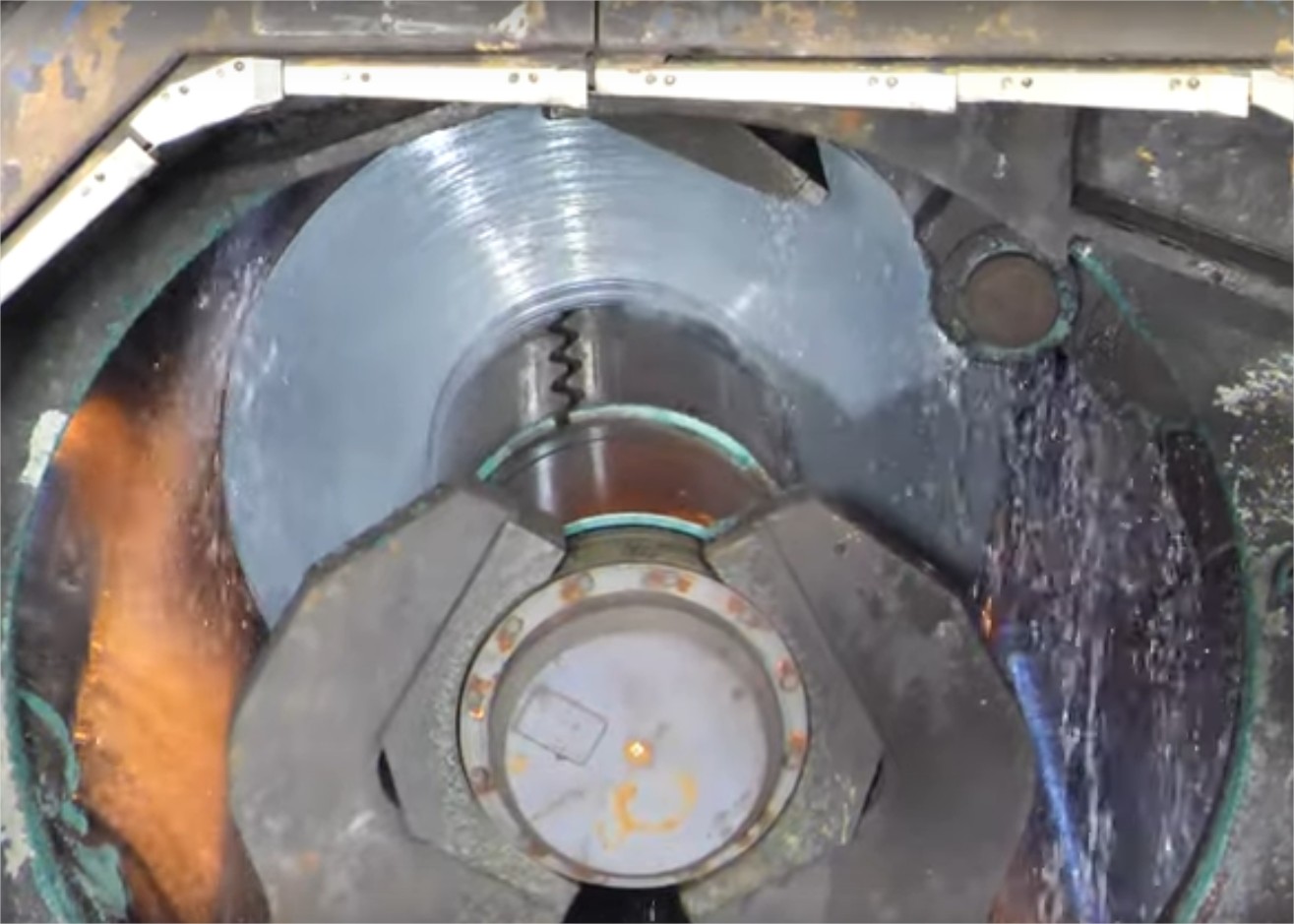 Розвиток технології використання пари валків
Проблеми з якістю отриманих виливків
Товщина і властивості матеріалу не задовольняли
Проблеми з ливарними циліндрами
Дослідження завершені до 1940 року
Система з двома рухомими ременями може бути кращою
Початок двох різних процесів виплавки сталі
Процес розливання по виливницях Хейзлетта
Комерційно доступний для різних типів металів
[Speaker Notes: Проблеми з литтям за допомогою пари обертових циліндрів змусили відмовитися від цього методу. Дослідження показали, що система з двома рухомими ременями може бути кращою. Це дало початок двом різним процесам виплавки сталі, зокрема процесу розливання по виливницях Хейзлетта.


Original Content:
Однак проблеми з якістю отриманих виливків, а також проблеми, що стосувалися ливарних циліндрів, змусили їх відмовитися від цього методу. Ці проблеми в основному стосувалися товщини і властивостей отриманого таким чином матеріалу, і до 1940 року можна було вважати, що науково-дослідні та дослідно-конструкторські роботи з лиття за допомогою пари обертових циліндрів були завершені. Однак дослідження і досвід привели до висновку, що система, оснащена двома рухомими ременями, може бути кращою, ніж система обертових валків.
Така система дала початок двом різним процесам виплавки сталі. Перший з них сьогодні відомий як процес розливання по виливницях Хейзлетта, який є комерційно доступним для розливання різних типів металів (алюміній, мідь, цинк тощо), за винятком сталі.]
Проміжна технологія між швидким затвердінням та слябами малої товщини
Виробництво сталі товщиною від 10 до 15 мм
Затвердіння на безперервній стрічці
Досліджується в Швеції та Німеччині
Проект MEFOS в Швеції
Університет Клаусталь в Німеччині
Відомий як DSC-процес
Розвиток технології використання пари валків
[Speaker Notes: Цей слайд розповідає про технологію DSC-процесу, яка є проміжною між швидким затвердінням та слябами малої товщини. Ця технологія дозволяє виробляти сталь товщиною від 10 до 15 мм шляхом затвердіння на безперервній стрічці. Вона досліджується в Швеції та Німеччині.


Original Content:
Друга з них відноситься до "проміжної" технології між швидким затвердінням і слябами малої товщини, для виробництва сталі товщиною від 10 до 15 мм шляхом затвердіння на безперервній стрічці. Ця технологія в даний час досліджується в Швеції (проект MEFOS) і Німеччині (Університет Клаусталь) і відома як DSC-процес (пряме розливання на одній стрічці).]
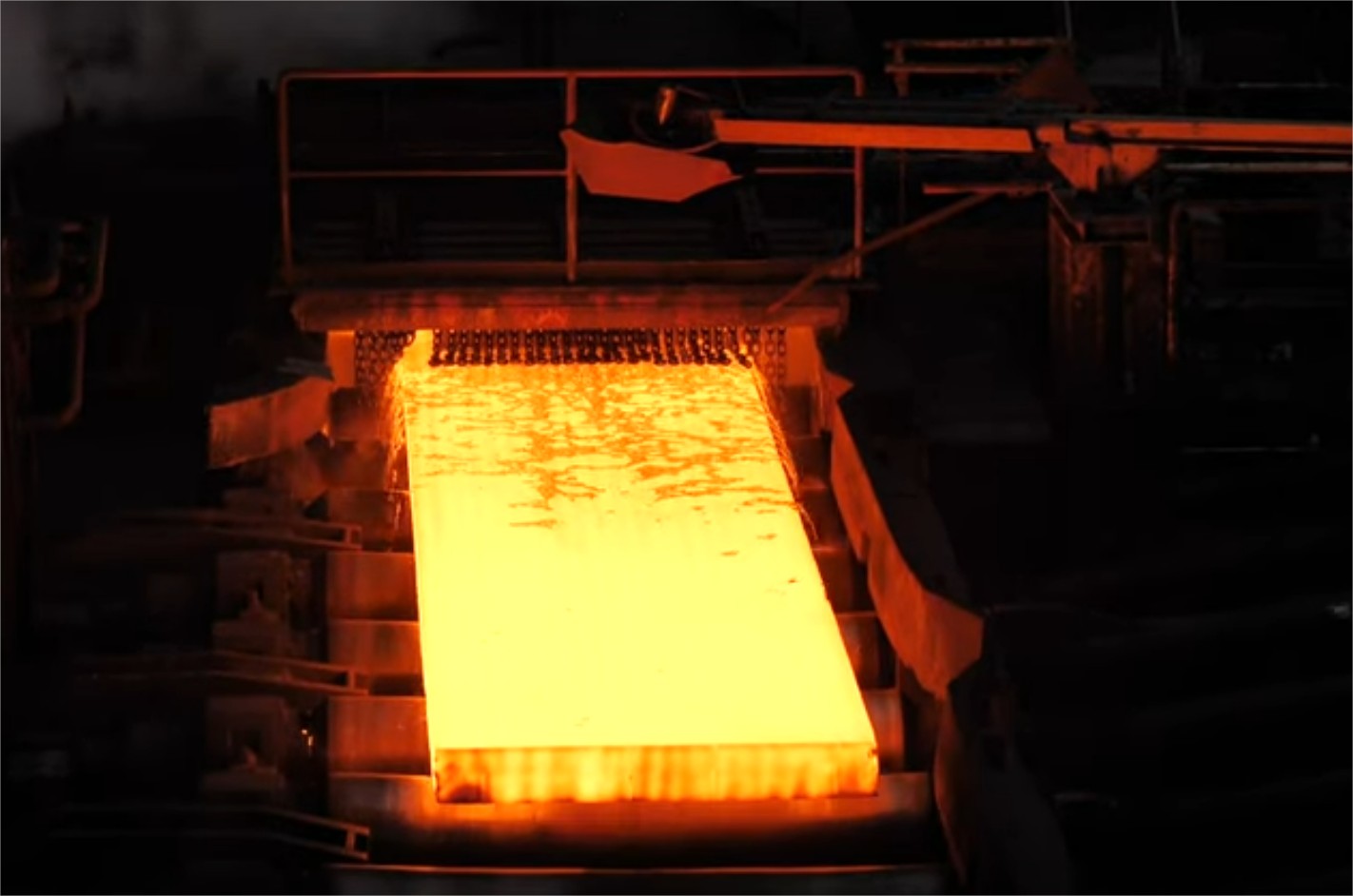 Процес виготовлення сталі
Рідку сталь з електродугової печі заливають у ківш
Регулюють хімічний склад і температуру
Сталь виливається в промковш
Контролюється температура і гомогенізація сталі
Сталь подається на розливку через розливний отвір
Заливальний отвір подає рідину у виливницю або розливний лійку
Форма складається з двох охолоджуваних зсередини ливарних циліндрів
Циліндри синхронно обертаються і закриваються з боків двома поверхнями з керамічного матеріалу
У формі і над сталевою ванною є вогнетривка футеровка
Розміщена на певній відстані від поверхні рідкої ванни
Мінімізує втрати енергії і запобігає повторному окисленню сталі
[Speaker Notes: У цьому процесі рідку сталь з електродугової печі заливають у ківш, де регулюють хімічний склад і температуру. Потім сталь вилива                ють в промковш, де контролюють температуру і гомогенізацію. З промковша сталь подається на розливку через розливний отвір. Форма складається з двох охолоджуваних зсередини ливарних циліндрів. У формі і над сталевою ванною є вогнетривка футеровка, що мінімізує втрати енергії і запобігає повторному окисленню сталі.


Original Content:
У цьому процесі рідку сталь з електродугової печі заливають у ківш, в якому регулюють хімічний склад і температуру. Потім сталь виливається в промковш, де контролюється температура і гомогенізація сталі. З промковша через розливний отвір сталь подається на розливку. Заливальний отвір подає рідину у виливницю або розливний лійку (рис. 6 і 7). Ця форма, яка відіграє Форма, яка відіграє вирішальну роль у процесі, складається з двох охолоджуваних зсередини ливарних циліндрів, які синхронно обертаються і закриваються з боків двома поверхнями з керамічного матеріалу, які за допомогою гідравлічної системи чинять тиск на бокові сторони цих циліндрів таким чином, що утворюється контейнер або форма, про яку ми говорили. У цій формі і над сталевою ванною також є вогнетривка футеровка, розміщена на певній відстані від поверхні рідкої ванни, щоб мінімізувати втрати енергії і в той же час запобігти повторному окисленню сталі.]
VAI була залучена як постачальник обладнання
Третя група на чолі з Nippon Steel розробила пілотну установку в Яваті
Корейська компанія Posco та Інститут промислової науки і технологій співпрацюють з 1989 року
Кінцевою метою проекту була розробка технології безперервного розливання сталі
Проект Myosotis, за участю VAI
[Speaker Notes: Проект Myosotis включає участь різних компаній, таких як VAI, яка була залучена як постачальник обладнання. Третя група на чолі з Nippon Steel розробила пілотну установку в Яваті. Корейська компанія Posco та Інститут промислової науки і технологій співпрацюють з 1989 року над розробкою технології безперервного розливання сталі. Кінцевою метою проекту була розробка комерційно життєздатної технології.


Original Content:
Проект Myosotis, за участю VAI
Фірма VAI також була залучена як постачальник обладнання. - Третя група на чолі з Nippon Steel розробила пілотну установку в Яваті потужністю 10 тонн для виробництва нержавіючої сталі шириною 1300 мм і товщиною 2,5 мм. - Корейська компанія Pohang Iron & Steel Company Ltd (Posco) та Інститут промислової науки і технологій (RIST) співпрацюють з 1989 року над розробкою процесу безперервного розливання сталі з використанням швидкого затвердіння. Кінцевою метою цього проекту була розробка технології безперервного розливання вуглецевих і нержавіючих сталей з швидким твердненням, яка була б комерційно життєздатною.]
Промисловий розвиток процесу: Консорціум Castrip
1990-ті роки
Консорціум Castrip виник як результат співпраці між компаніями Broken Hill Property Ltd. (BHP) та Ishikawajima-Harima Heavy Industries (IHI).
Проект розпочався як спільний проект BHP та IHI, який отримав назву 'Проект М'.
Перші комерційно прийнятні виливки були отримані в 1991 році.
Рулони шириною 1300 мм були успішно виготовлені в 1992 році.
1993 рік
На основі всіх цих результатів було спроектовано металургійний завод промислового масштабу, будівництво якого розпочалося в 1993 році.
1995 рік
Перші виливки були виготовлені в 1995 році.
Цей завод вже був комерційним розвитком проекту M і виробляв виливки з вуглецевої сталі вагою 60 тонн.
[Speaker Notes: Консорціум Castrip виник у 1990-х роках як результат співпраці між компаніями BHP та IHI. Проект М був розпочатий, щоб побудувати напівпромисловий завод. Перші комерційно прийнятні виливки бу


Original Content:
Промисловий розвиток процесу a) Консорціум Castrip:
Консорціум Castrip виник як результат співпраці між компаніями Broken Hill Property Ltd. (BHP) та Ishikawajima-Harima Heavy Industries (IHI). Цей проект розпочався на початку 1990-х років як спільний проект BHP та IHI, який отримав назву "Проект М", що передбачав будівництво напівпромислового заводу в Порт-Кембла, Австралія. Перші комерційно прийнятні виливки були отримані в 1991 році і являли собою 5-тонні рулони шириною 800 мм і товщиною від 2 до 3,5 мм з нержавіючої сталі (марка AISI 304). Однак спроба виробляти вуглецеві сталі виявилася складнішою, і, незважаючи на це, рулони шириною 1300 мм були успішно виготовлені в 1992 році. Тим не менш, найкращим результатом, отриманим в рамках Проекту М, була демонстрація здійсненності цього нового процесу виробництва сталі. На основі всіх цих результатів було спроектовано металургійний завод промислового масштабу, будівництво якого розпочалося в 1993 році, а перші виливки були виготовлені в 1995 році. Цей завод вже був комерційним розвитком проекту M і виробляв виливки з вуглецевої сталі вагою 60 тонн у вигляді рулонів вагою тридцять тонн і шириною 1 345 мм, початкова цільова товщина становила 2,5 мм, але в міру накопичення досвіду була досягнута 2,5 мм.]
Початок
Початкова цільова товщина становила 2,5 мм
Процес
З набуттям досвіду було досягнуто товщини 2,0 мм
1999 рік
Завершення фази проекту М після десятиліття випробувань і розробок
Промисловий розвиток процесу: Консорціум Castrip
[Speaker Notes: Проект М почався з цільової товщини 2,5 мм, але з часом було досягнуто товщини 2,0 мм. Ця фаза проекту була завершена в 1999 році після десятиліття випробувань і розробок.


Original Content:
Початкова цільова товщина становила 2,5 мм, але з набуттям досвіду було досягнуто товщини 2,0 мм. Ця фаза проекту М була завершена в 1999 році після десятиліття випробувань і розробок.]
Вироблено понад 30 000 тонн рулонів
Це зайняло десятиліття випробувань і розробок
Рулони не продавалися безпосередньо
Вони надходили на ринок після травлення і подальшої обробки на стані холодної прокатки
Промисловий розвиток процесу: Консорціум Castrip
[Speaker Notes: За десятиліття випробувань і розробок було вироблено понад 30 000 тонн рулонів. Ці рулони не продавалися безпосередньо, а надходили на ринок після травлення і подальшої обробки на стані холодної прокатки.


Original Content:
Після десятиліття випробувань і розробок було вироблено понад 30 000 тонн рулонів. Слід зазначити, що ці рулони ніколи не продавалися безпосередньо, а надходили на ринок після травлення і подальшої обробки на стані холодної прокатки.]
Консорціум Castrip виник як результат співпраці між компаніями Broken Hill Property Ltd. (BHP) та Ishikawajima-Harima Heavy Industries (IHI).
Цей проект розпочався на початку 1990-х років як спільний проект BHP та IHI.
Отримав назву "Проект М", що передбачав будівництво напівпромислового заводу в Порт-Кембла, Австралія.
Перші комерційно прийнятні виливки були отримані в 1991 році.
Являли собою 5-тонні рулони шириною 800 мм і товщиною від 2 до 3,5 мм з нержавіючої сталі (марка AISI 304).
Спроба виробляти вуглецеві сталі виявилася складнішою.
Найкращим результатом, отриманим в рамках Проекту Myosotis, була демонстрація здійсненності цього нового процесу виробництва сталі.
Цей завод вже був комерційним розвитком проекту Myosotis.
Проект Myosotis
[Speaker Notes: Проект Myosotis був спільним проектом між компаніями BHP та IHI, що передбачав будівництво напівпромислового заводу в Австралії. Перші комерційно прийнятні виливки були отримані в 1991 році. Спроба виробляти вуглецеві сталі виявилася складнішою, але рулони шириною 1300 мм були успішно виготовлені в 1992 році. Найкращим результатом була дем


Original Content:
{"InputLanguage":"uk", "partialOverwrite": true, "Title":"Проект М" }
Консорціум Castrip виник як результат співпраці між компаніями Broken Hill Property Ltd. (BHP) та Ishikawajima-Harima Heavy Industries (IHI). Цей проект розпочався на початку 1990-х років як спільний проект BHP та IHI, який отримав назву "Проект М", що передбачав будівництво напівпромислового заводу в Порт-Кембла, Австралія. Перші комерційно прийнятні виливки були отримані в 1991 році і являли собою 5-тонні рулони шириною 800 мм і товщиною від 2 до 3,5 мм з нержавіючої сталі (марка AISI 304). Однак спроба виробляти вуглецеві сталі виявилася складнішою, і, незважаючи на це, рулони шириною 1300 мм були успішно виготовлені в 1992 році. Тим не менш, найкращим результатом, отриманим в рамках Проекту М, була демонстрація здійсненності цього нового процесу виробництва сталі. На основі всіх цих результатів було спроектовано металургійний завод промислового масштабу, будівництво якого розпочалося в 1993 році, а перші виливки були виготовлені в 1995 році. Цей завод вже був комерційним розвитком проекту M і виробляв виливки з вуглецевої сталі вагою 60 тонн у вигляді рулонів вагою тридцять тонн і шириною 1 345 мм, початкова цільова товщина становила 2,5 мм, але в міру накопичення досвіду була досягнута 2,5 мм.]
Початкова цільова товщина становила 2,5 мм
З набуттям досвіду було досягнуто товщини 2,0 мм
Ця фаза проекту М була завершена в 1999 році
Після десятиліття випробувань і розробок
Проект Myosotis
[Speaker Notes: Проект М мав на меті досягнення товщини 2,5 мм, але з набуттям досвіду було досягнуто товщини 2,0 мм. Ця фаза проекту була завершена в 1999 році після десятиліття випробувань і розробок.


Original Content:
{"InputLanguage":"uk", "partialOverwrite": true, "Title":"Проект М" }
Початкова цільова товщина становила 2,5 мм, але з набуттям досвіду було досягнуто товщини 2,0 мм. Ця фаза проекту М була завершена в 1999 році після десятиліття випробувань і розробок.]
Початкова цільова товщина становила 2,5 мм
З набуттям досвіду було досягнуто товщини 2,0 мм
Фаза проекту М була завершена в 1999 році
Після десятиліття випробувань і розробок
Було вироблено понад 30 000 тонн рулонів
Ці рулони ніколи не продавалися безпосередньо
Надходили на ринок після травлення і подальшої обробки
Результати Проекту Myosotis
[Speaker Notes: Проект М був успішно завершений у 1999 році після десятиліття випробувань та розробок. Початково метою було досягнення товщини 2,5 мм, але з часом вдалося досягти 2,0 мм. Загалом було вироблено понад 30 000 тонн рулонів, які продавалися після травлення та подальшої обробки.


Original Content:
Початкова цільова товщина становила 2,5 мм, але з набуттям досвіду було досягнуто товщини 2,0 мм. Ця фаза проекту М була завершена в 1999 році після десятиліття випробувань і розробок.
Після десятиліття випробувань і розробок було вироблено понад 30 000 тонн рулонів. Слід зазначити, що ці рулони ніколи не продавалися безпосередньо, а надходили на ринок після травлення і подальшої обробки на стані холодної прокатки.]
ПРОГНОЗИ ЩОДО МАЙБУТНЬОГО РОЗВИТКУ ЦІЄЇ ТЕХНОЛОГІЇ
[Speaker Notes: Схема нових інтегрованих металургійних заводів, що складаються з комбінації заводу прямого відновлення з електросталеплавильним виробництвом і потужностями для виробництва тонких слябів і/або безперервного розливання сталі методом швидкого затвердіння.
Можна виробляти холоднокатані рулони із залізної руди та іншої сировини протягом 16 годин з набагато меншими енерговитратами і викидами забруднюючих речовин, ніж у традиційних сталеплавильних процесах.
Завод розрахований на річний обсяг виробництва 1,5 млн тонн. Сировина також може надходити з заводу ITmk3, розробленого компанією Kobe Steel Ltd., який використовує нову технологію, що передбачає використання обертової печі, яка живиться дрібною залізною рудою і вугільним пилом для виробництва дрібних брикетів, якість яких можна порівняти з якістю чавуну, що виробляється в доменній печі. Ця нова технологія дозволяє майже повністю подрібнити руду і видалити шлак менш ніж за 10 хвилин. Чавунні брикети можна подавати безпосередньо в конвертери або електродугові печі, а в останньому випадку навіть використовувати як замінник металобрухту. Крім того, завдяки фізичним характеристикам брикетів, з ними можна легко працювати і безперервно завантажувати в електродугову піч, що призводить до підвищення продуктивності на цьому етапі виробничого процесу.]
[Speaker Notes: Схема нових інтегрованих металургійних заводів, що складаються з комбінації заводу прямого відновлення з електросталеплавильним цехом і потужностями для виробництва тонких слябів і/або безперервного розливання сталі методом швидкого затвердіння.
Друга з установок, рис. 16, відноситься до установки, створеної компанією Saldanha Steel-Mital в Південній Африці. Тут електросталеплавильний завод живиться або рідким чавуном, виробленим на заводі Corex, або у твердому стані, виробленим на заводі прямого відновлення типу Midrex. В обох випадках сталь, вироблена в електропечі, обробляється у вакуумній установці, а потім безперервно розливається на установці, призначеній для виробництва тонких слябів, які потім безперервно піддаються гарячій прокатці.
Весь процес займає не більше 15 годин, і цей завод підготовлений до виробництва 1,25 мільйона тонн сталі на рік.
На думку автора, і як я щойно зазначив на початку цього розділу, в обох випадках цілком можливо встановити установку безперервного розливання сталі методом швидкого затвердіння, що працює паралельно з установкою для виробництва слябів малої товщини, оскільки обидві установки є повністю сумісними і зроблять виробничий процес ще більш гнучким.]